輝く女性を応援！
WOMAN Health
2024
毎日を心地よく過ごす
「元気と美容の香り活用術」
倉末花子（薬剤師・アロマセラピスト）
⽇	時	6⽉1⽇ 月
18時〜20時
土
場	所	渋⾕公⺠館 中会議室
定	員	15名（応募者多数の場合抽選となります）
受講料	500円	申込期限 5⽉25⽇
参加者　⼥性の方でしたらどなたでもご参加いただけます
お申し込み⽅法
薬局もしくは、ホームページからお申し込みください
http://www.classa.com/
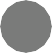 土
お問合せ先：暮栄薬局 
東京都渋⾕区神宮前 
TEL：03-1234-1111